Managing Agile Projects
@Inflectra  |  #InflectraCon
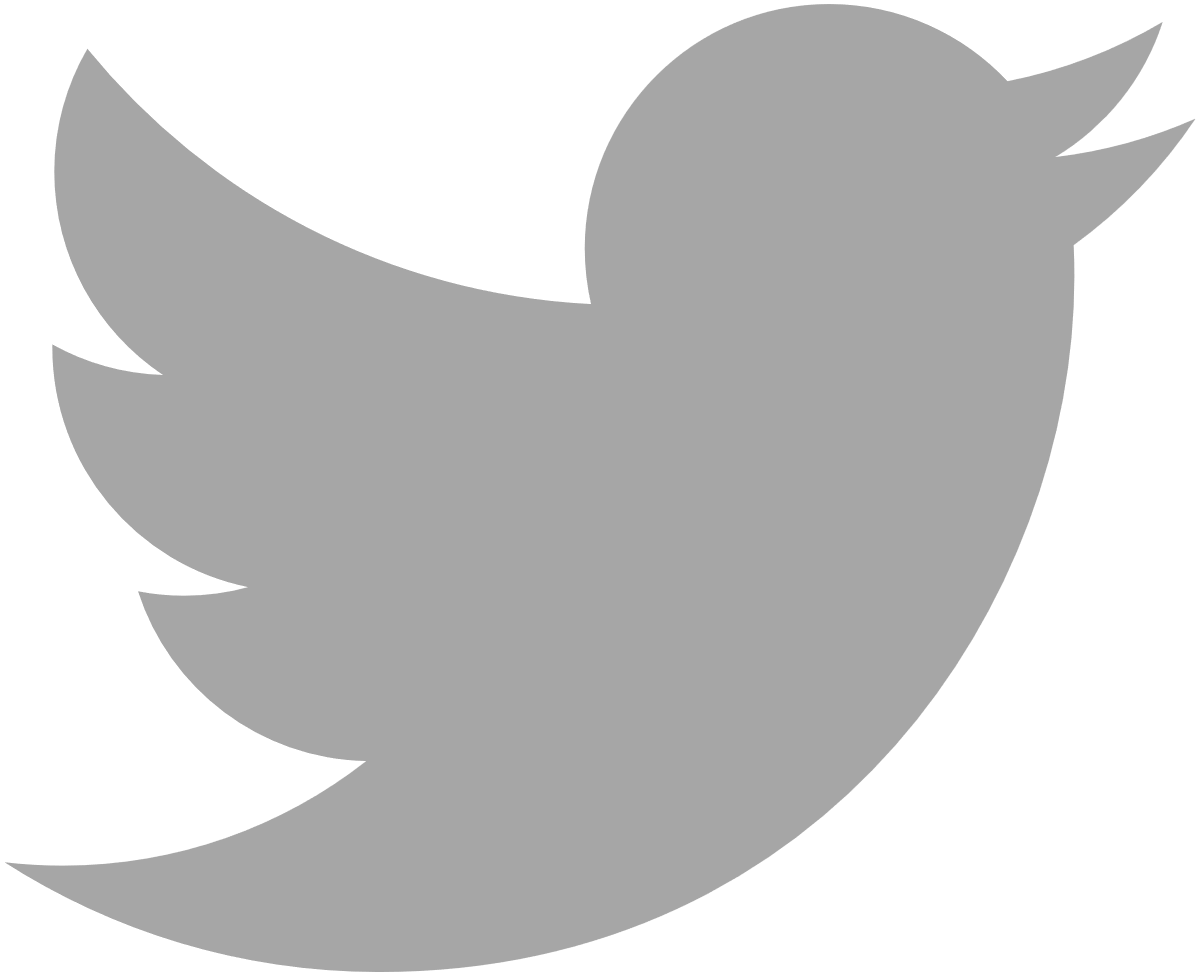 Dr. Sriram Rajagopalan
PhD, MBA, MS, BE
US, Canada, India, Vietnam, Belgium, Ireland, Greece, & Switzerland
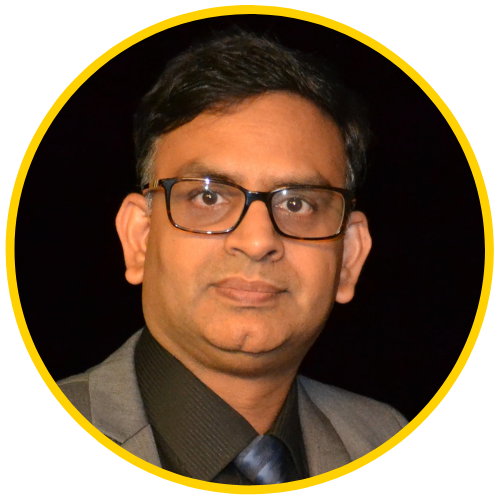 PfMP, PgMP, PMP, SP, RMP, ACP, CSM, CSPO, ACC, CSD, SCT, CSOXP, SSBB, Instructional Designer, Speaker, Writer, and Author
Software Engineer, Team Leader, Business Analyst, Project Manager, Scrum Master, Agile Coach, Director, Vice President
@agilesriram
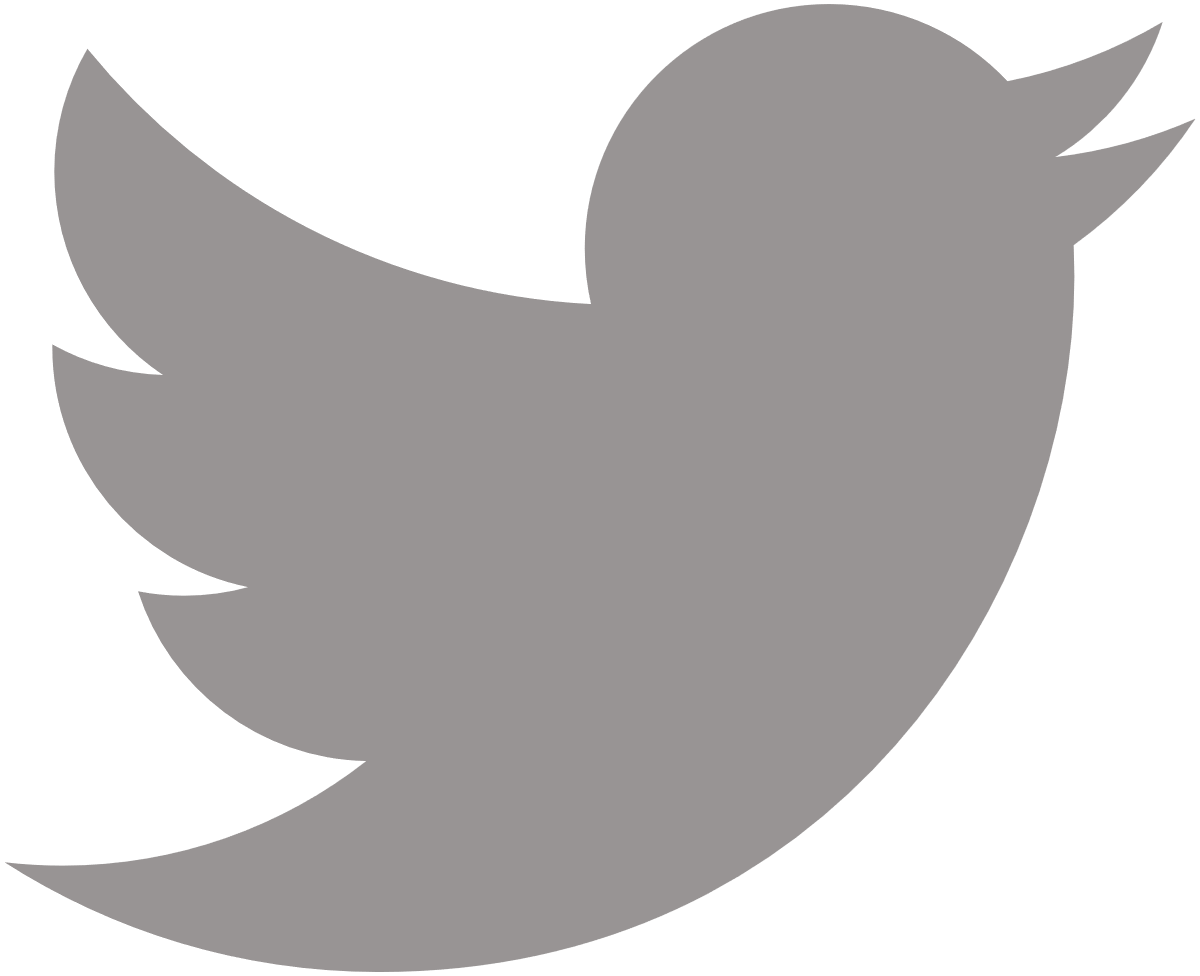 Our Time Today
Measuring Agile Initiatives
Measure of success has remained flat (considering # of respondents between 2018 and 2019)
Notable increasing needs that tools should support
Source: State of Agile Survey, Version One, 2018, 2019
Ten Commandments
Establish Product Roadmap
Engage with Stakeholders gathering & reviewing Requirements
Align functionality based on Strategic Value Alignment
Prioritize and Groom Product Backlog for at least N+2 iterations
Estimate as a team
Increase backlog transparency to justify team-estimates
Use Themes as main goals
Plan for risk in Estimates by limiting hours/day for iteration
Manage the Agile Process
Manage flow and predictable team velocity commitments
Centralize and Accelerate task and testing transparency
Automate creating agile charts
Triage defects without breaking iteration commitments
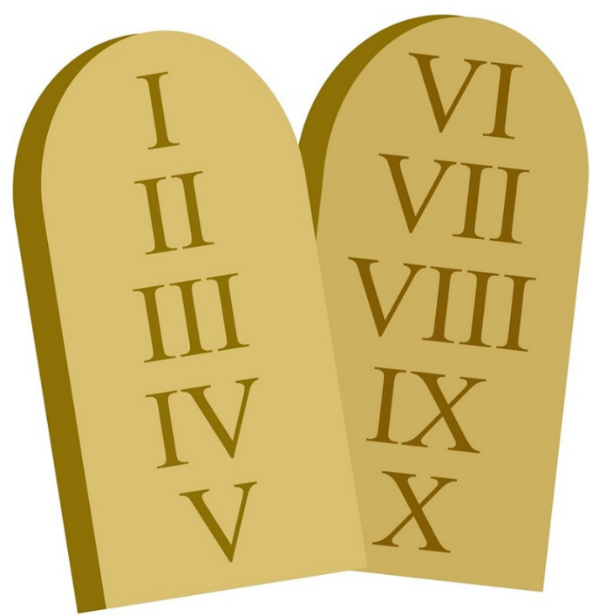 Establish Product Roadmap
How SpiraTeam/SpiraPlan supports this functionality
Requirements: Simple or Complex?
PMI claims the number of projects with increasing complexity raised from 35% in 2013 to 41% in 2018.
Requirements
When properly implemented and supported, the critical competency of developing and managing requirements enables the organization to meet stakeholder expectations, improve project performance, meet organizational benefits, and achieve tangible business outcomes.

(PMI, 2016, pg. 2)
When properly implemented and supported, the critical competency of developing and managing requirements enables the organization to meet stakeholder expectations, improve project performance, meet organizational benefits, and achieve tangible business outcomes.

(PMI, 2016, pg. 2)
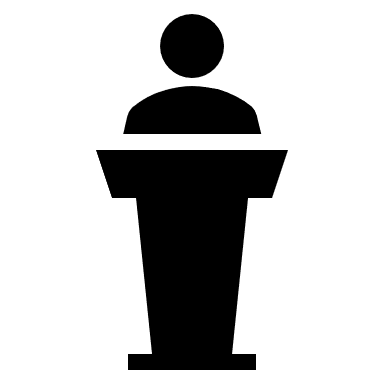 Project Management Institute (2016). Requirements Management: A Practice Guide. Newtown Square, Pennsylvania.
Engage with Stakeholders gathering & reviewing Requirements
Realizes DEEP property with more clarity
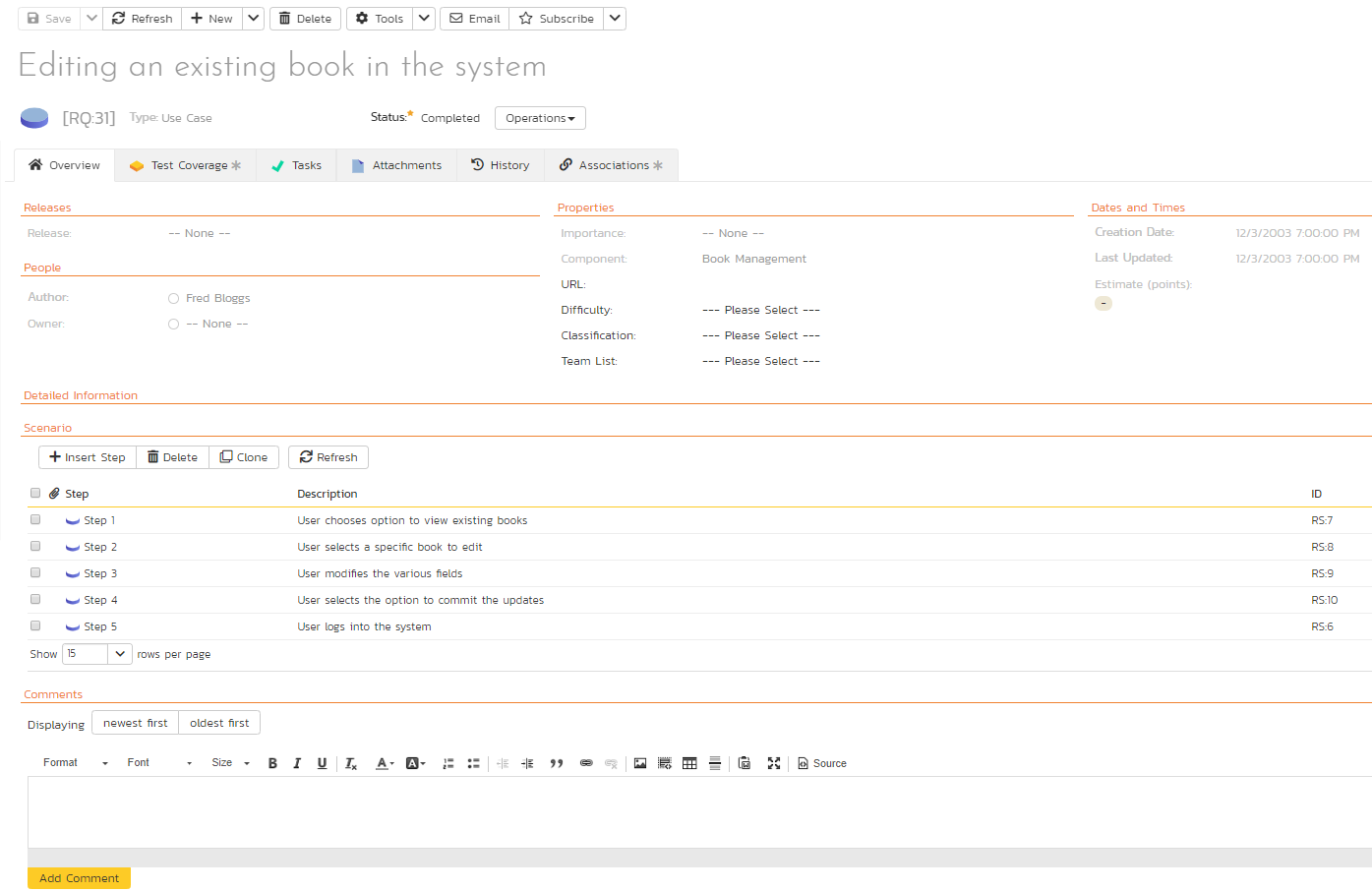 Helps with business value prioritization and alignment
Requirements Elicitation
What does the paying customer want?
What exciters can we add to keep the customer with us?
What types of documentation / training needed for users?
Are compliance documents needed to sustain business?
How to technology current to avoid risks from shelf-life?
How to avoid technical debt making platforms stable?
How to increase effectiveness by operational excellence?
How to enhance efficiency by continuous improvement?
What types of elements to retire that add no-value?
What types of process and procedure waste to eliminate?
Align functionality based on Strategic Value Alignment
Categorizing requirements by value alignment
Requirements have a Lifecycle
Prioritize and Groom Product Backlog for at least N+2 Sprints
Current Iteration
Forecasting what the team needs to work on for two upcoming iterations
Wait! We have a Workflow Support too!
Supports agile principles of transparency, inspection, and adaptation.
Customizable Workflow based on business needs
Multiple workflows based on requirement types
Includes support for Digital Signature too!
Estimate as a Team
How SpiraTeam/SpiraPlan supports this functionality
Increase backlog transparency to justify team estimates
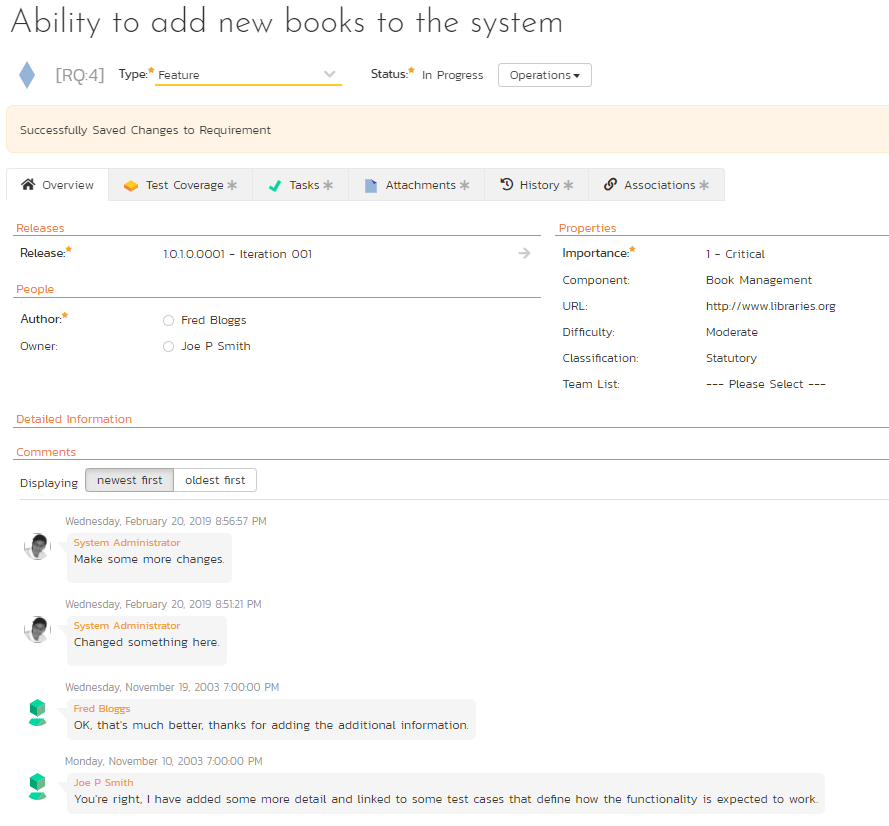 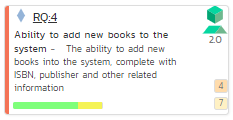 Much of the collaboration is already happening without infringing on time commitments.
Planning sessions become more productive!
Auditable requirements making it easy for the team to commit story point estimates.
Facilitates remote, distributed, and virtual team collaboration.
Use Themes as main goals
Aligns with the strategic product roadmap by mapping themes (components) in product backlog
Keep team engaged with releases and iterations
Plan for risk in Estimates by limiting hours/day for iteration
Life comes in the way! Whether it is company meetings or issues within the iteration, allowing for flex time mitigates risk.
Manage the Agile Process
How SpiraTeam/SpiraPlan supports this functionality
Manage flow and predictable team velocity
Managing flow using Kanban views identifies impediments to commitments and streamlines operations
Late Start and Late Finish tasks can be unearthed to reinforce team’s commitments serving as seeds during retrospectives
Manage flow and predictable team velocity
Based on previous work completed, a recommended hours/point is provided to manage team velocity commitments!
Centralize task and testing transparency
Number of tasks (4) the team has identified to address this requirement
Visibility to fewer tasks and test cases mean trouble!
Number of test cases (4) the team has identified for acceptance testing.
One STOP to More Traceability
Automate creating agile charts
View burndown, burnup, velocity, or coverage quickly!
Several widgets available
View coverage on more artifacts!
Export data grid or image for additional discussions
Triage defects without breaking iteration commitments
Not all defects identified need to be solved in that iteration unless the team finds it critical to story completion.
Defects are uniquely identified so that these can be addressed during the Daily Sprint or prioritized during Sprint planning.
Defects go through a separate customizable triage workflow as they are evaluated for the severity of impact.
Summary
Agile is a framework with a set of philosophies
Focus on agility by adopting practices that suit your needs
Focus on people, process, technology, and organizational needs